Posiedzenie Krajowego Zespołu ds. Zderzeń Statków Powietrznych 
ze Zwierzętami (WLD)
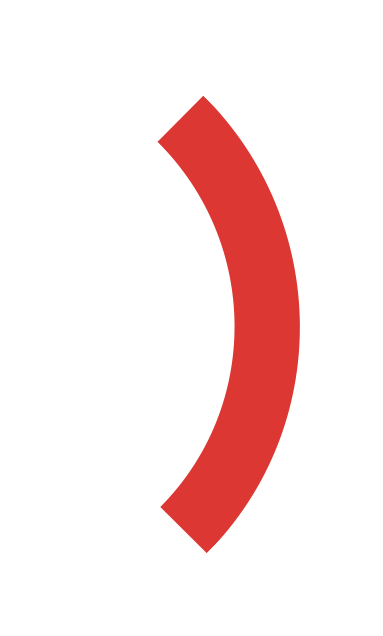 16.12.2024
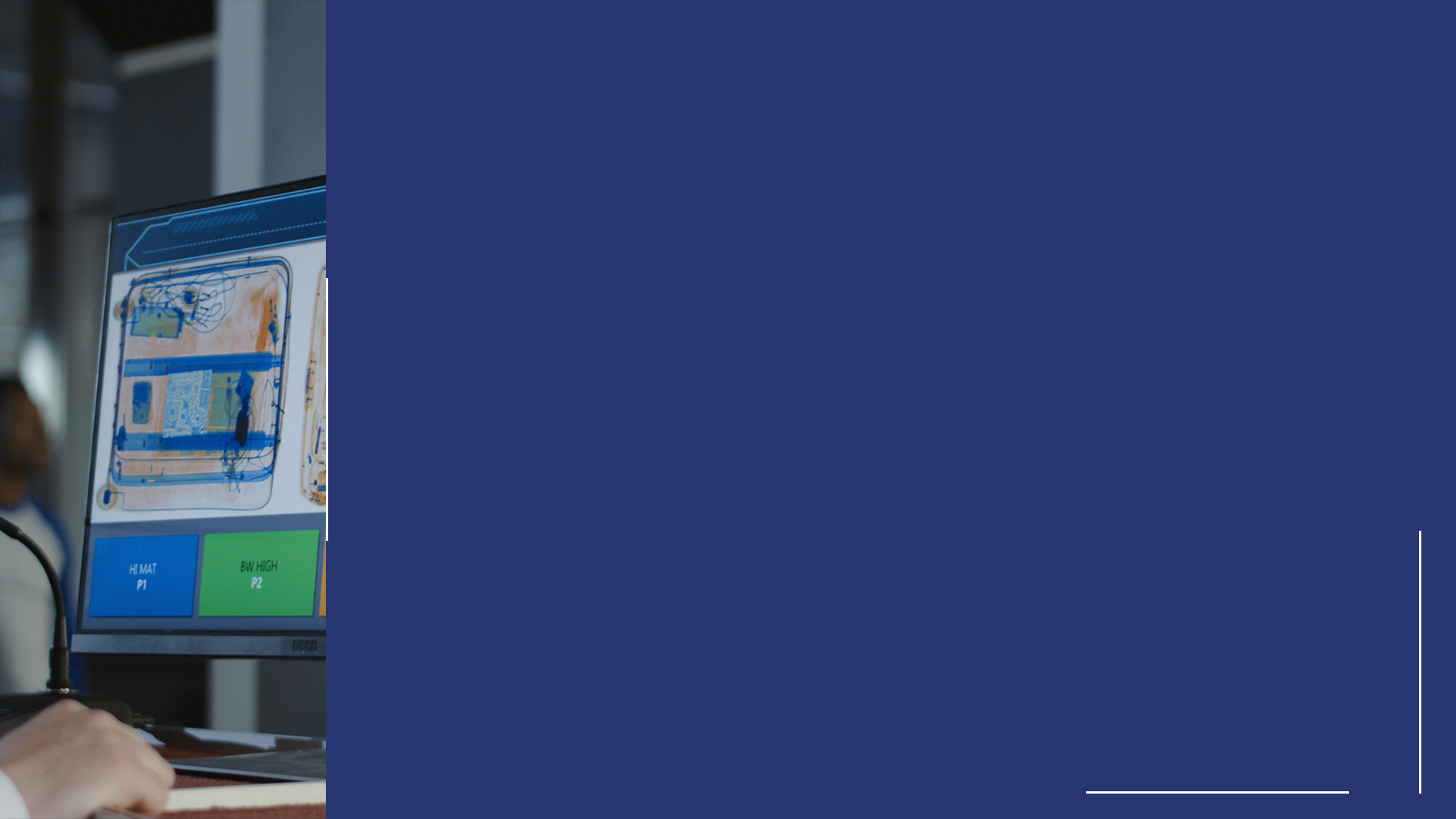 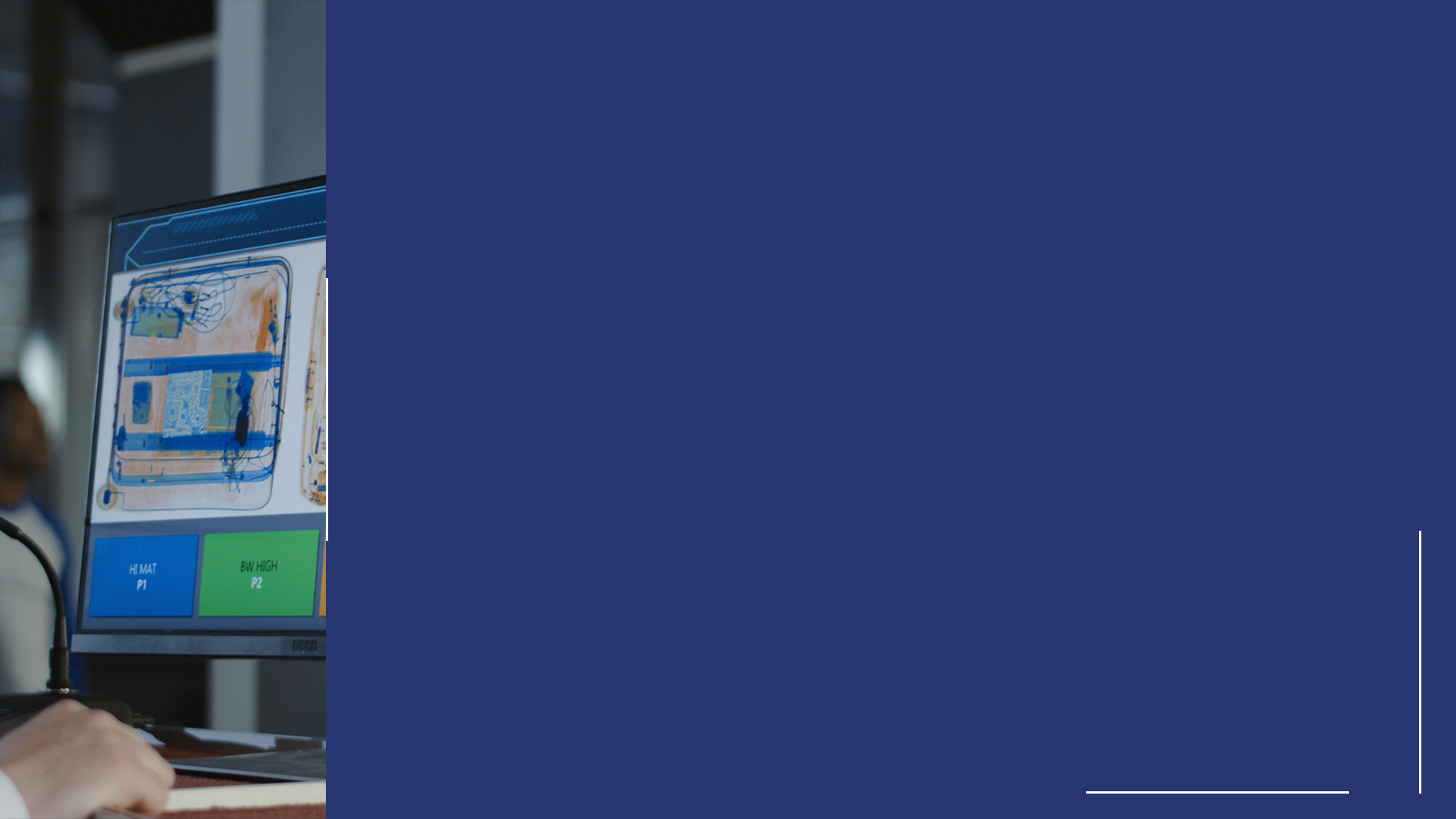 Posiedzenie Krajowego Zespołu ds. Zderzeń Statków Powietrznych ze Zwierzętami 

 Aktualizacja informacji 
nt. aktywności międzynarodowych
Tytuł prezentacji - Avenir 20 
NAGŁÓWEK SEKCJI - Avenir 26
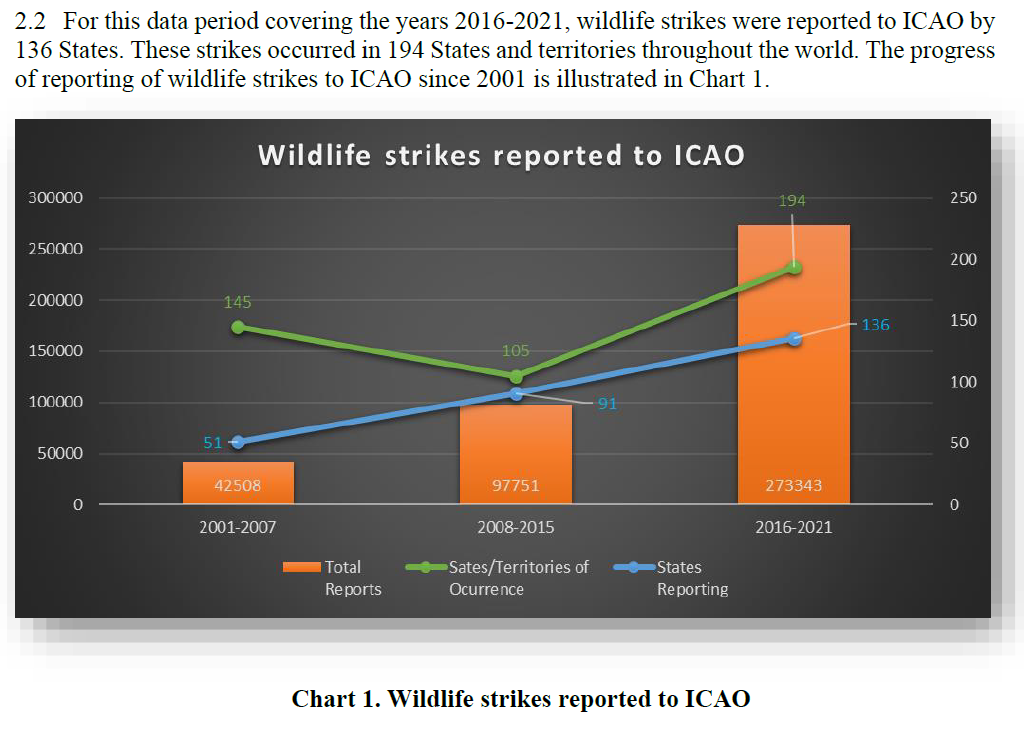 Urząd Lotnictwa Cywilnego - Avenir 20
Działania podejmowane przez ICAO 

https://www.icao.int/Aerodromes/ibis/
16.12.2024
1.01.2023
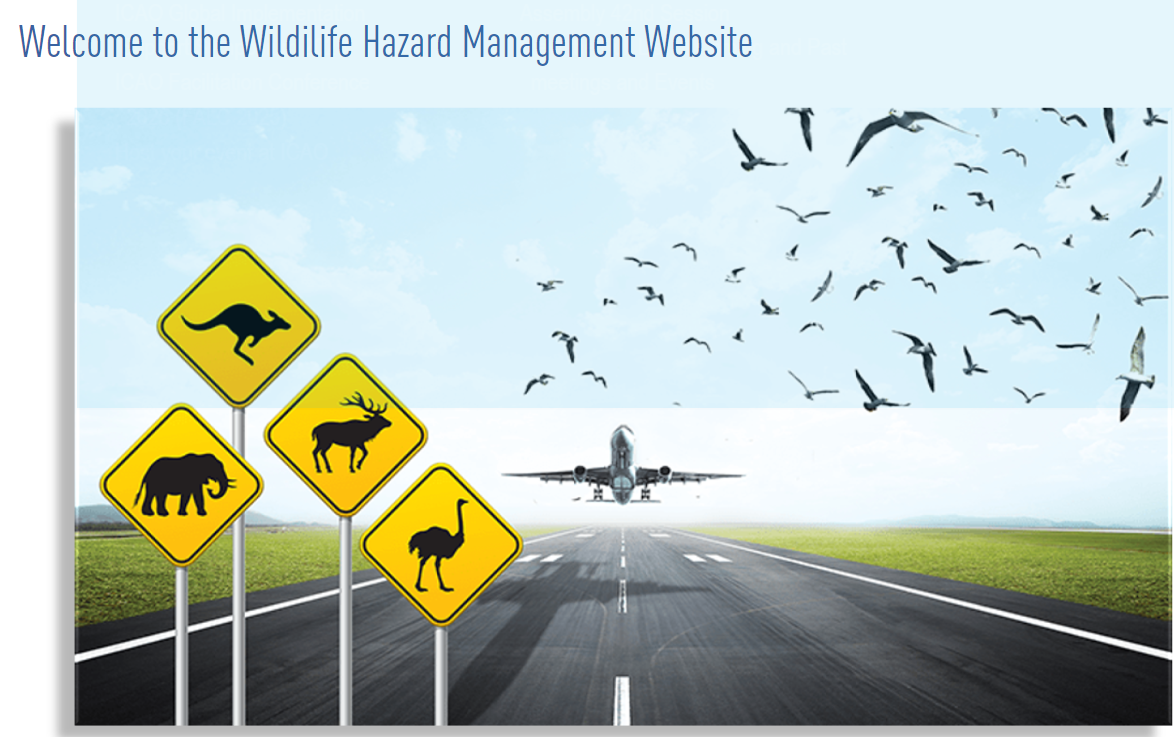 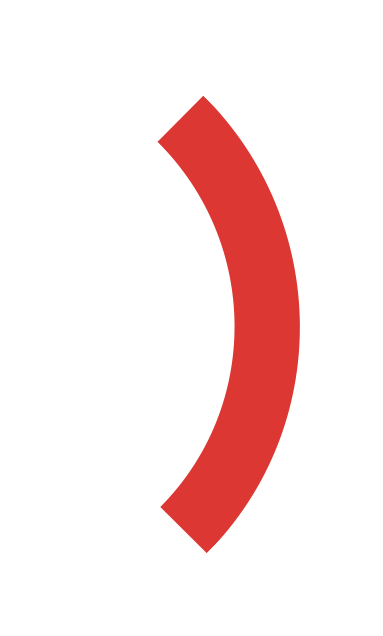 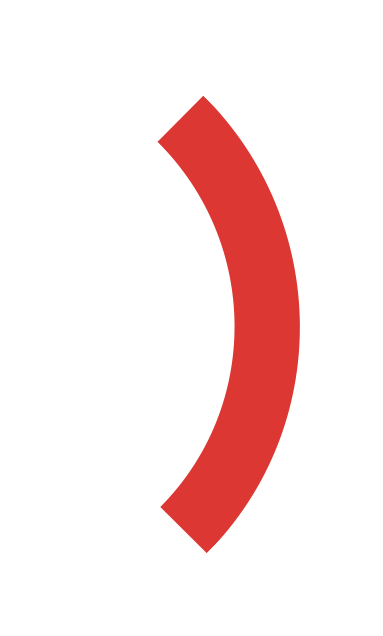 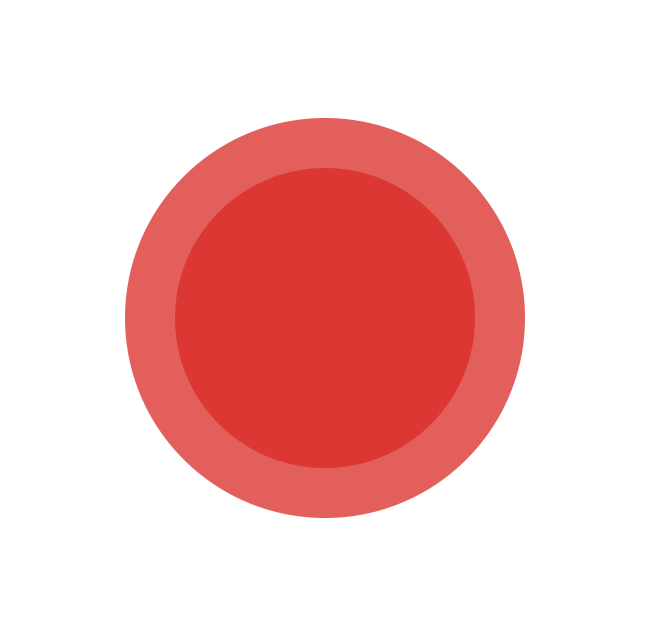 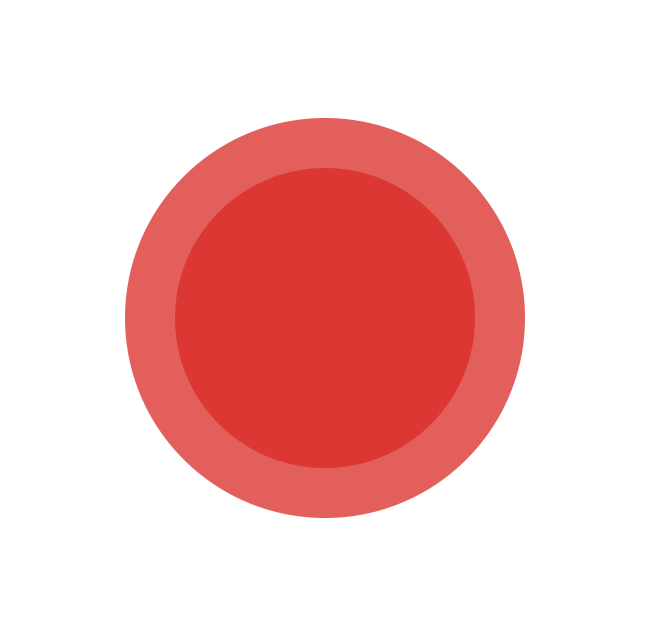 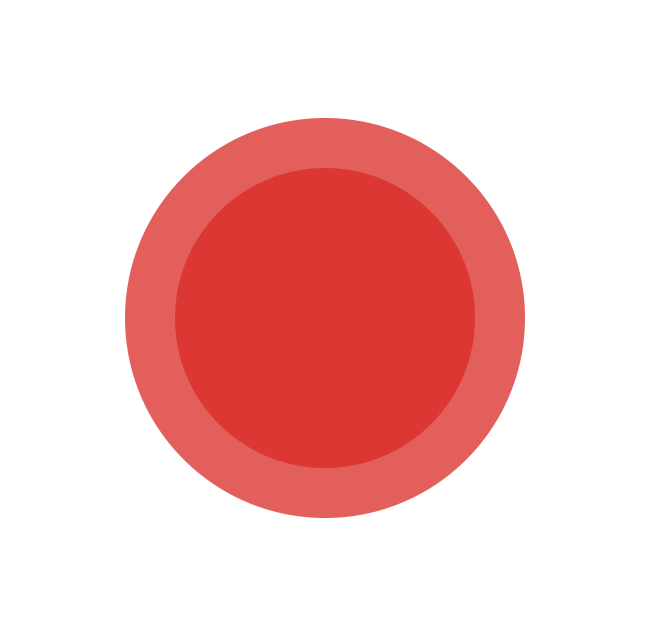 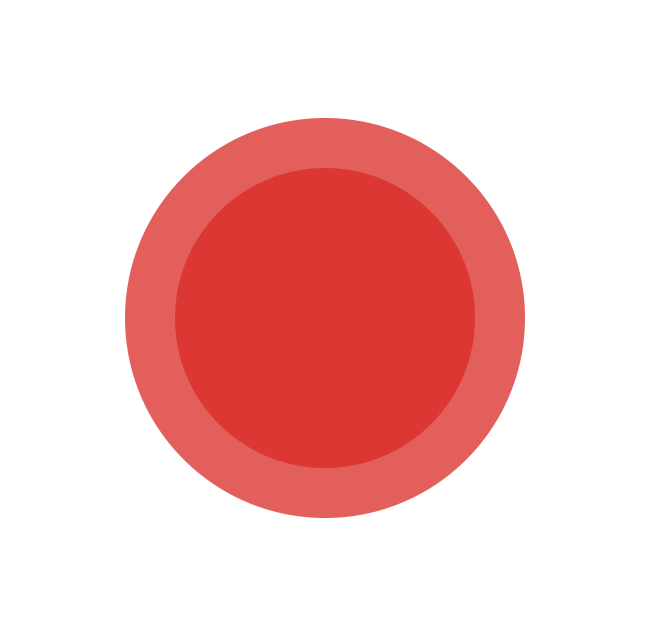 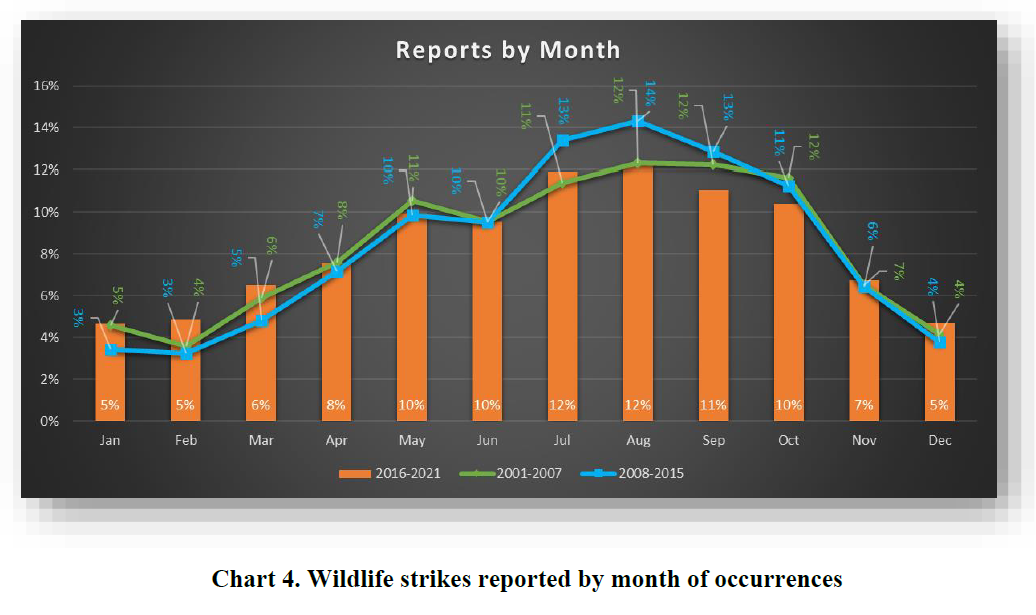 01
02
03
04
URZĄD LOTNICTWA CYWILNEGO
URZĄD LOTNICTWA CYWILNEGO
07
2
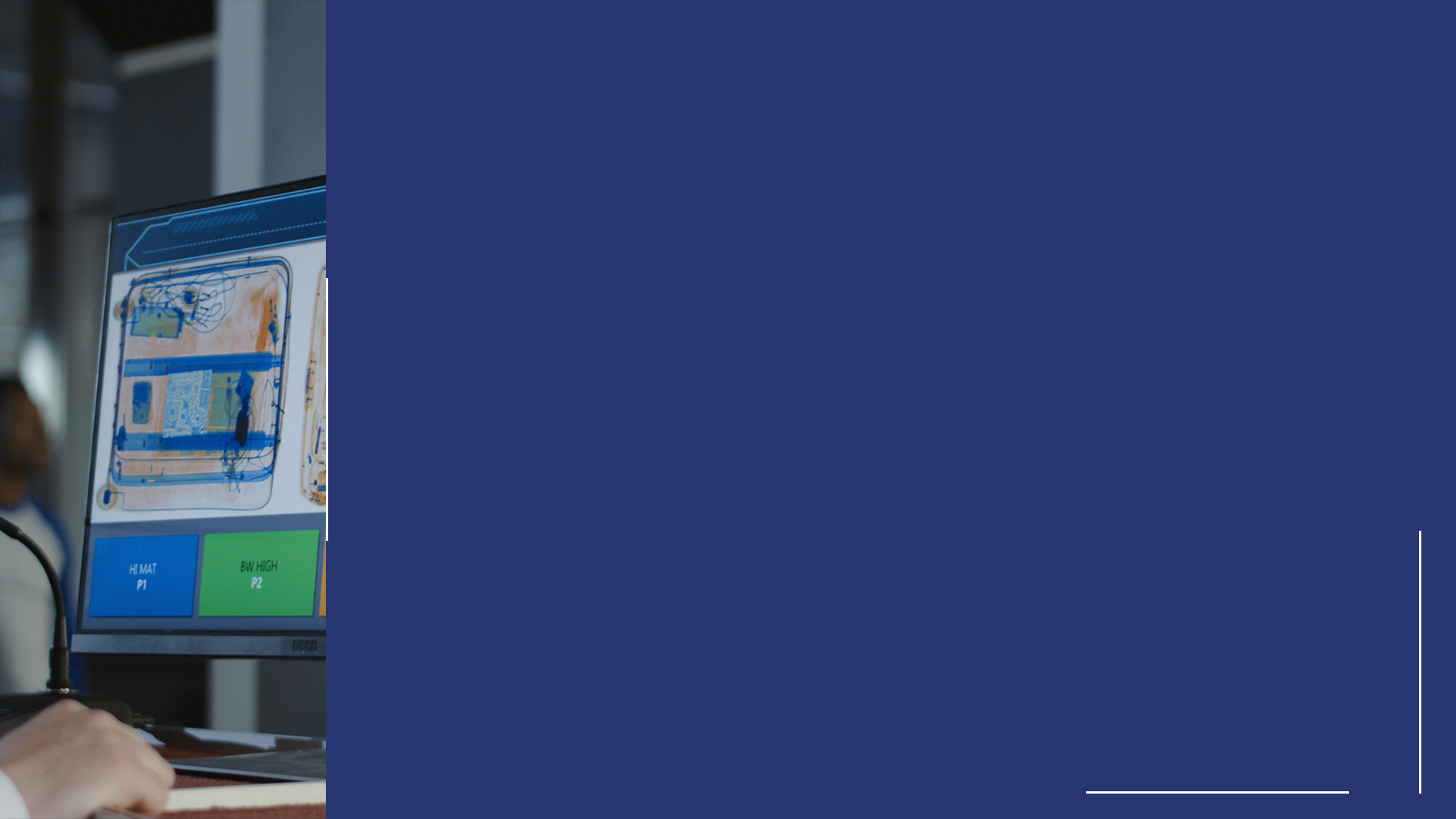 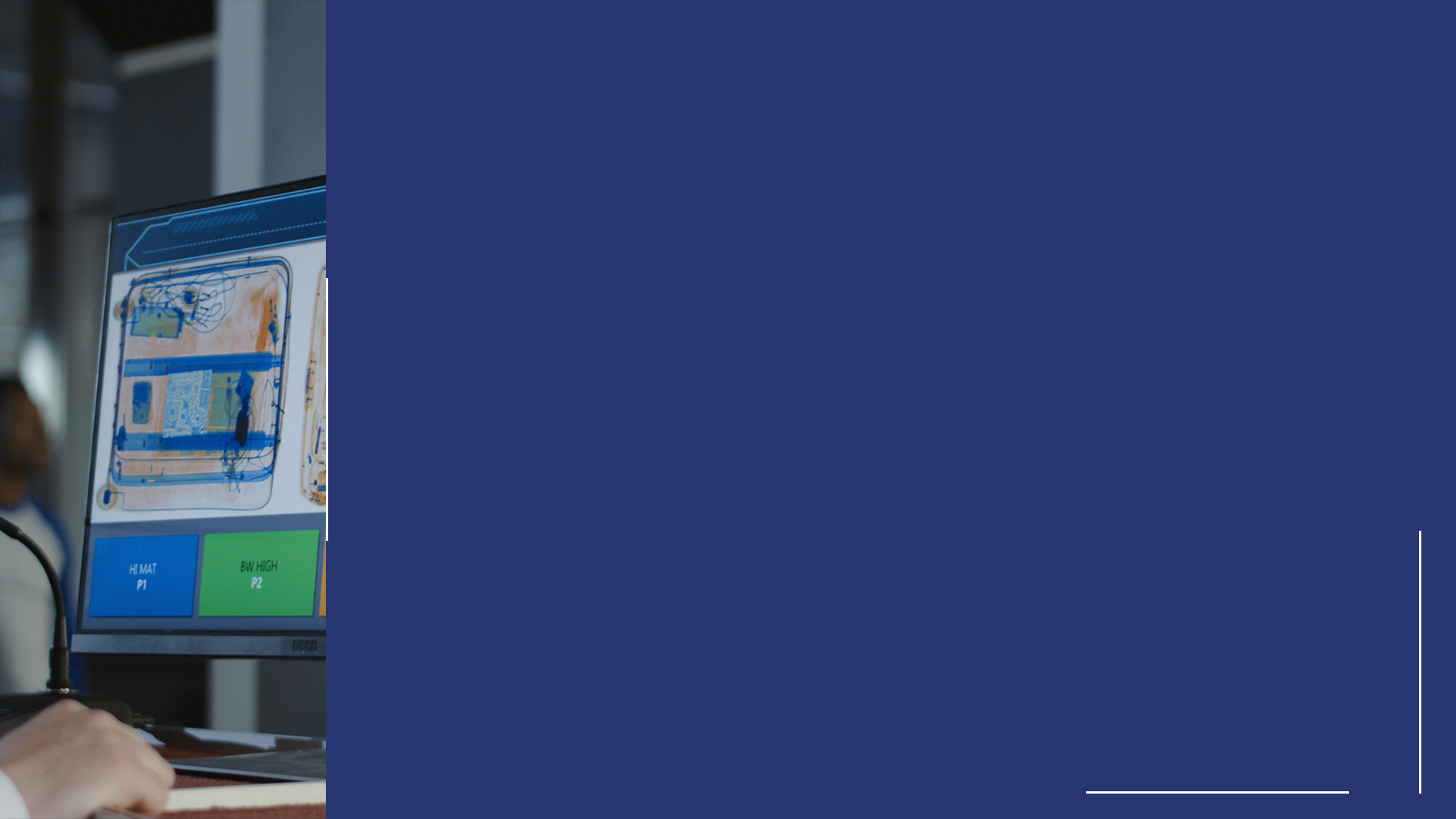 Posiedzenie Krajowego Zespołu ds. Zderzeń Statków Powietrznych ze Zwierzętami 

 ICAO up-date information
Tytuł prezentacji - Avenir 20 
NAGŁÓWEK SEKCJI - Avenir 26
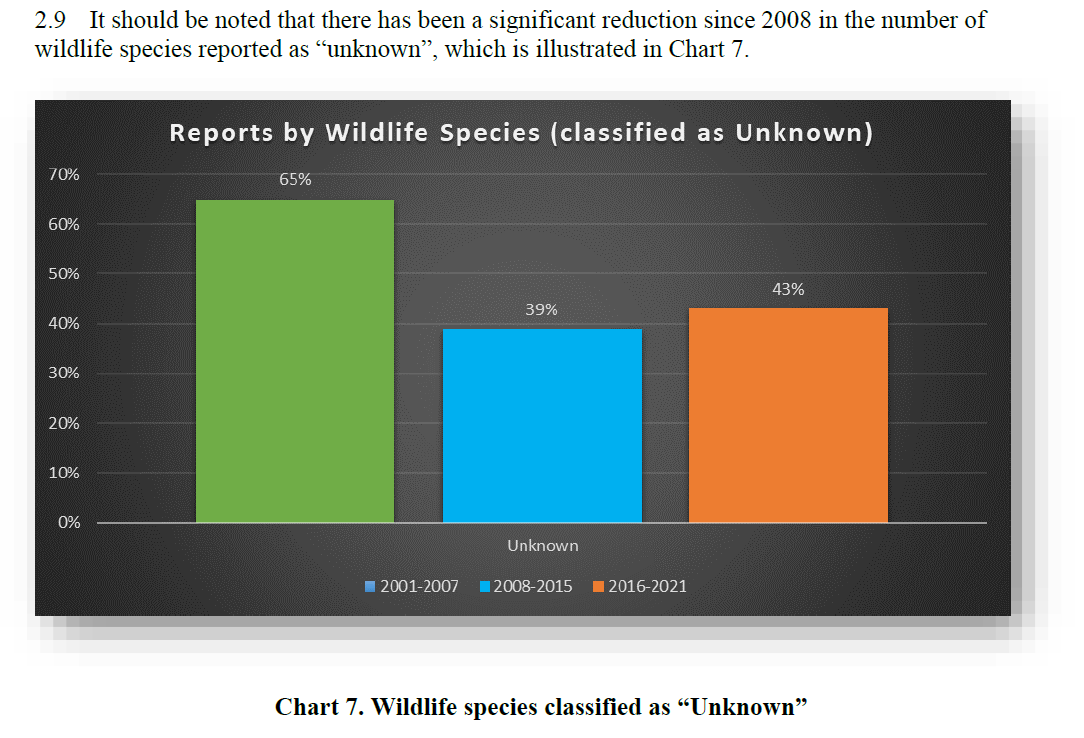 Urząd Lotnictwa Cywilnego - Avenir 20
Działania podejmowane przez ICAO 

https://www.icao.int/Aerodromes/ibis/
16.12.2024
1.01.2023
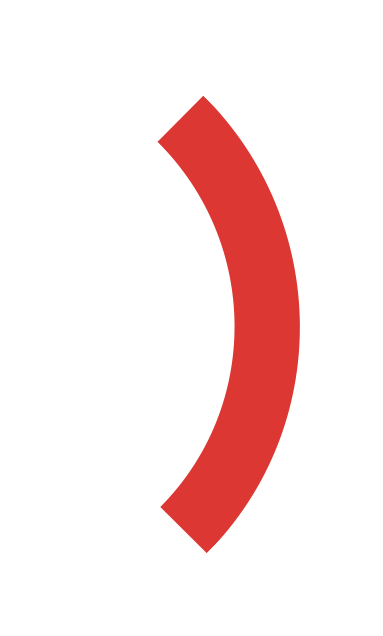 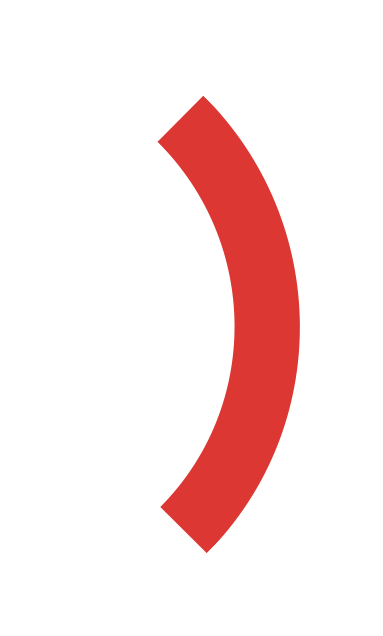 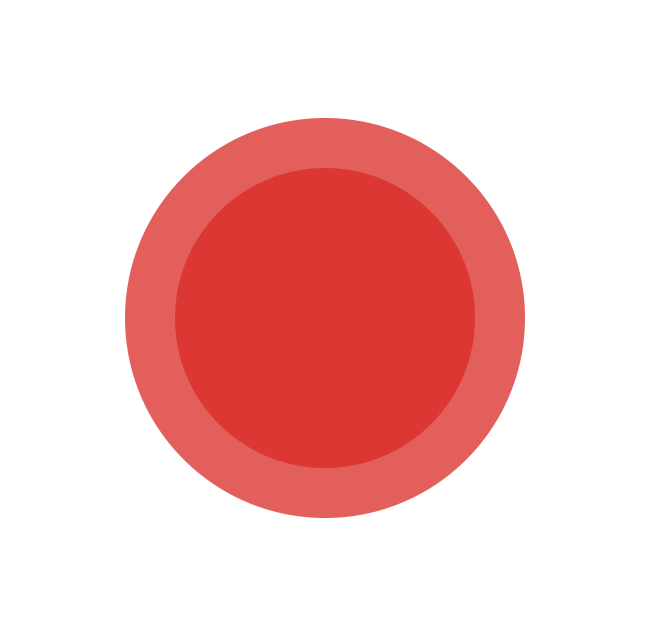 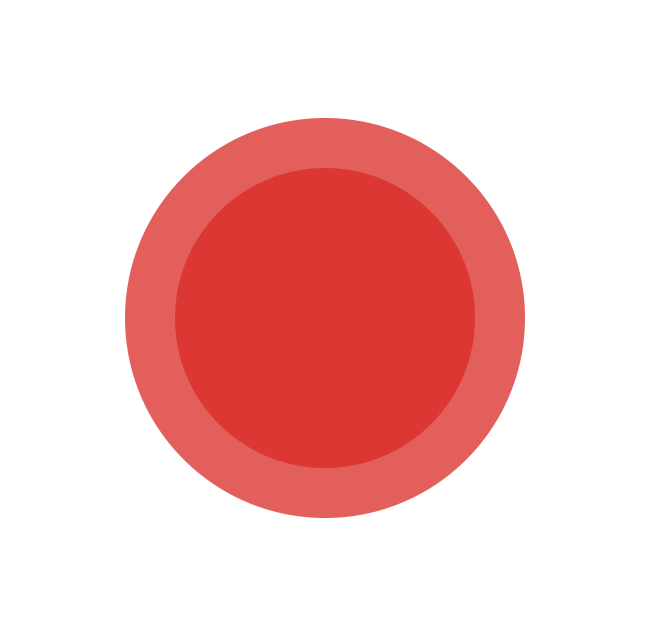 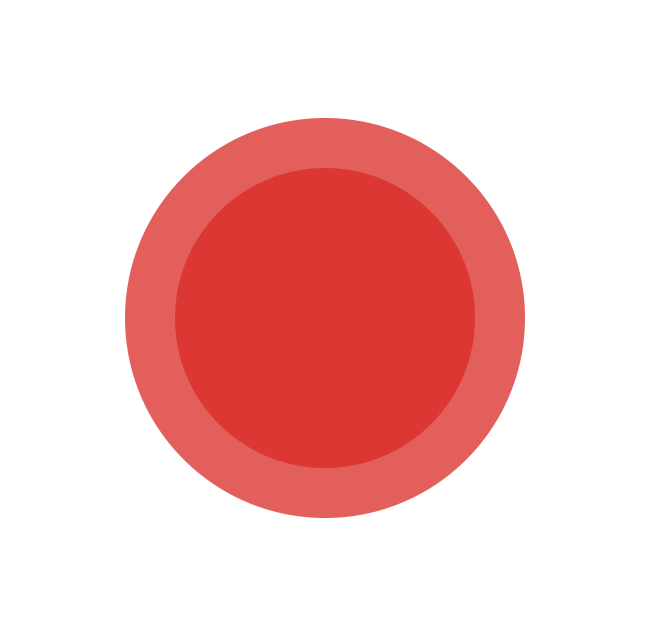 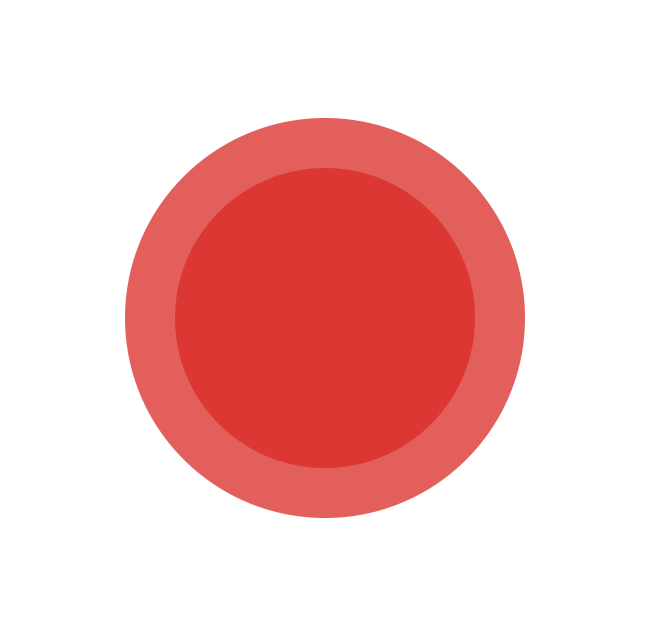 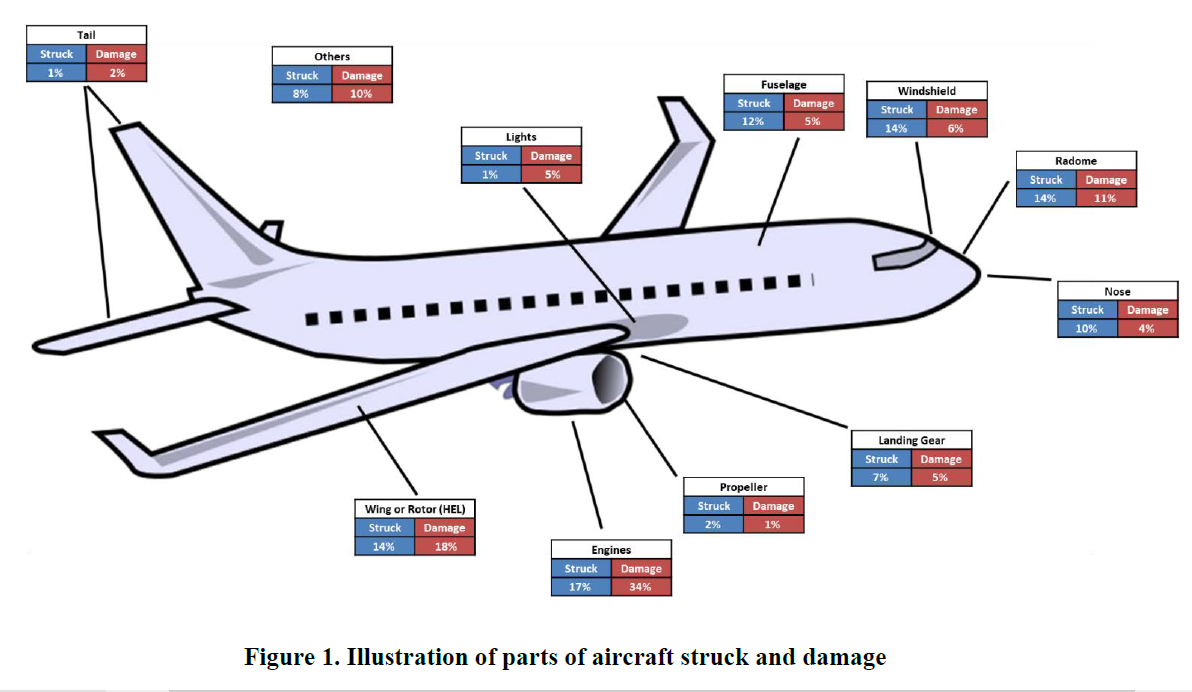 01
02
03
04
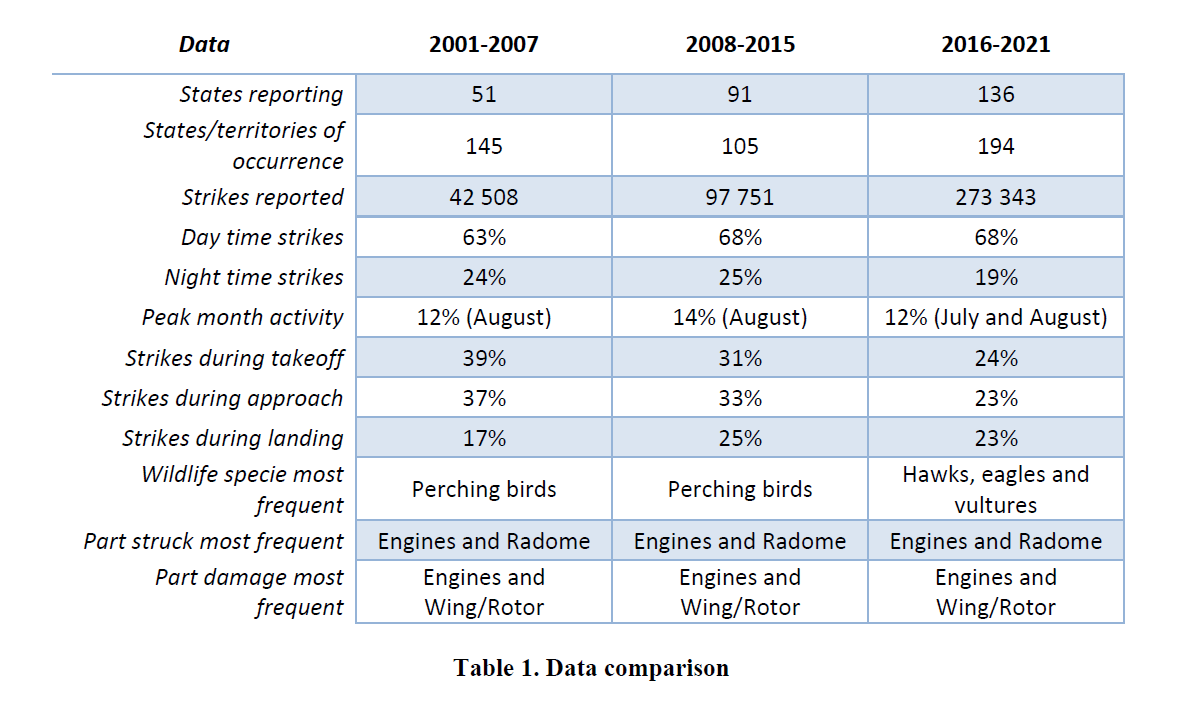 URZĄD LOTNICTWA CYWILNEGO
URZĄD LOTNICTWA CYWILNEGO
07
3
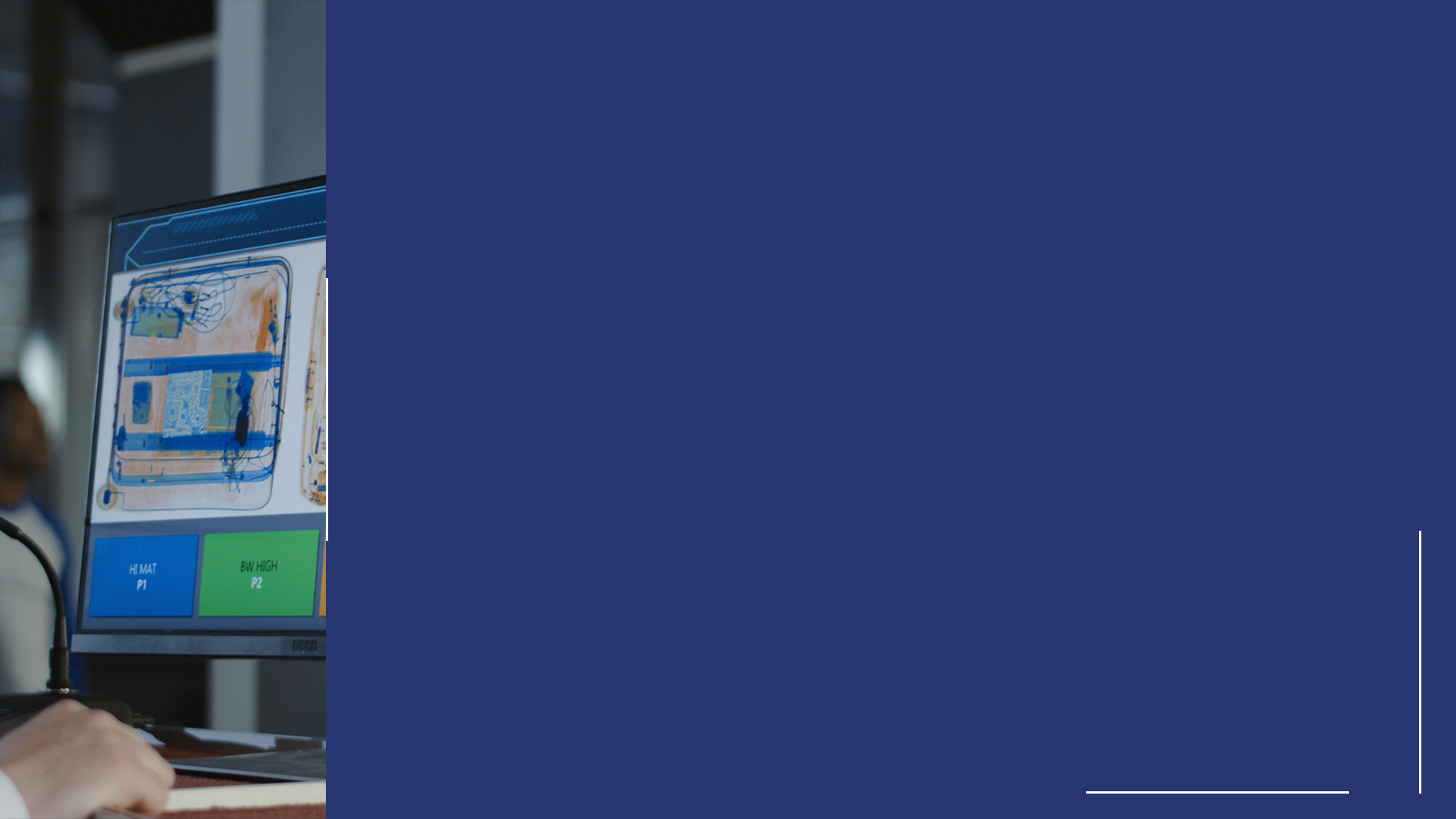 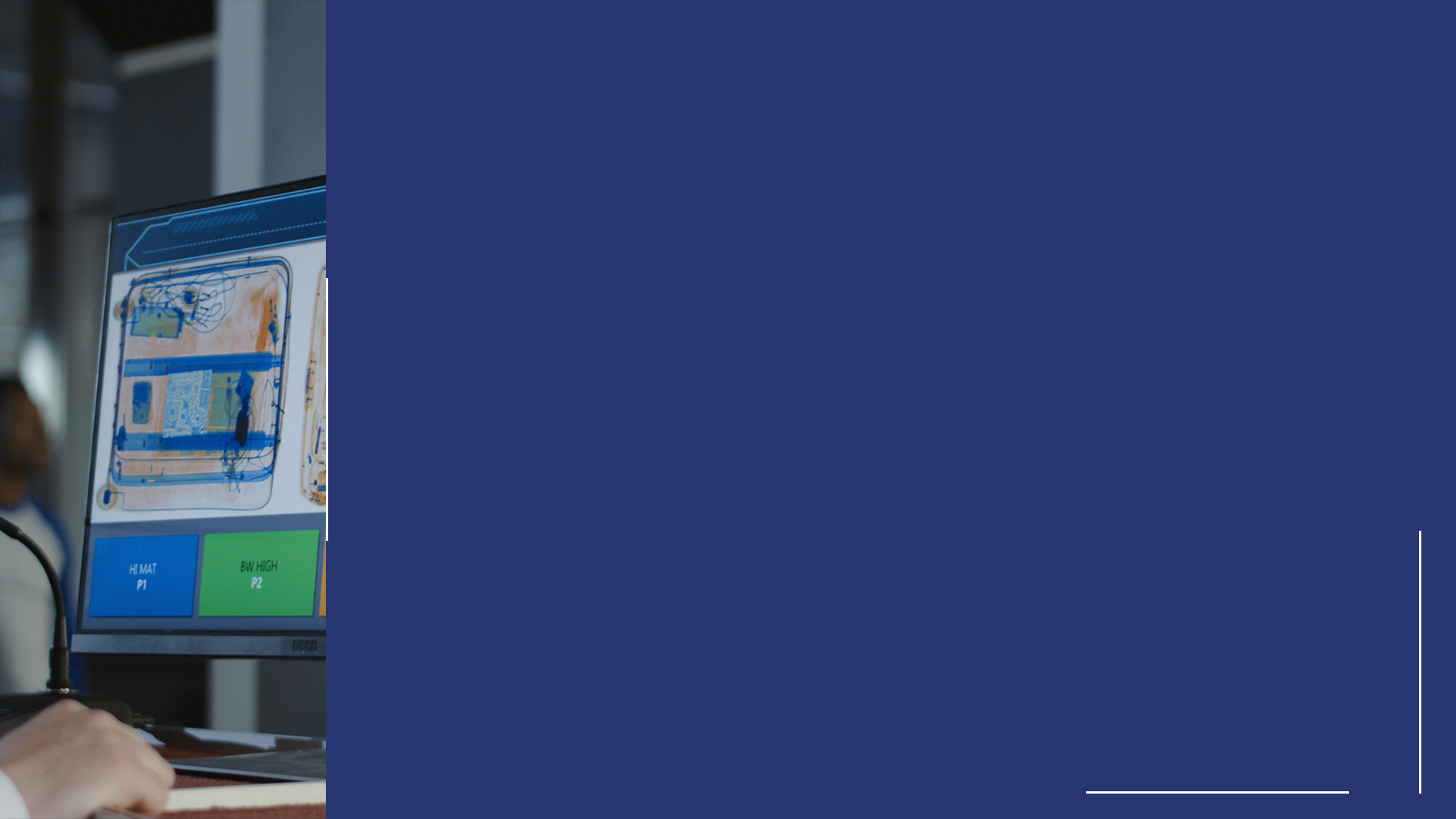 Posiedzenie Krajowego Zespołu ds. Zderzeń Statków Powietrznych ze Zwierzętami 

 ICAO up-date information
Tytuł prezentacji - Avenir 20 
NAGŁÓWEK SEKCJI - Avenir 26
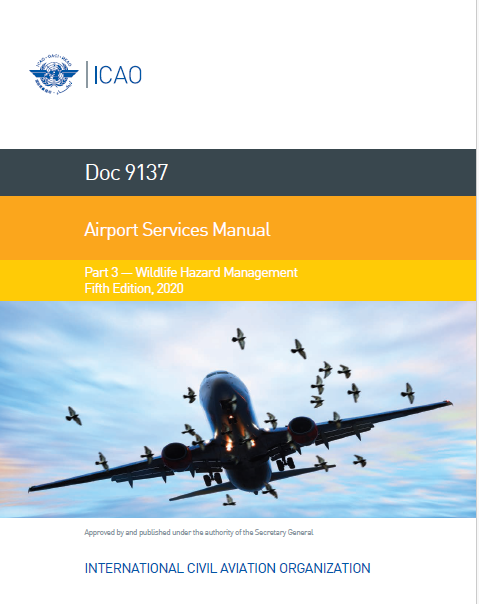 Urząd Lotnictwa Cywilnego - Avenir 20
Działania podejmowane przez ICAO 

https://www.icao.int/Aerodromes/ibis/
16.12.2024
1.01.2023
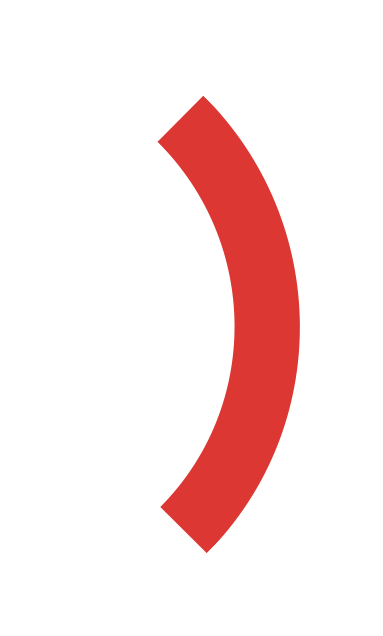 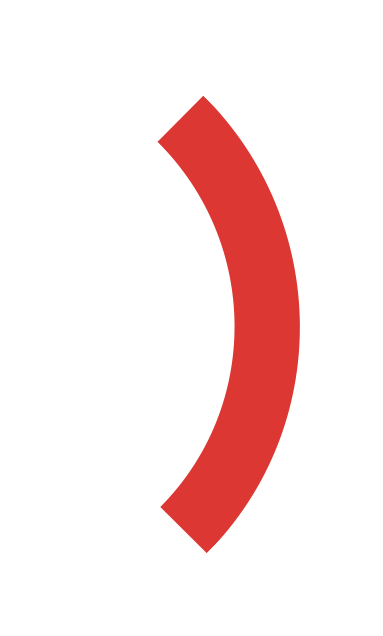 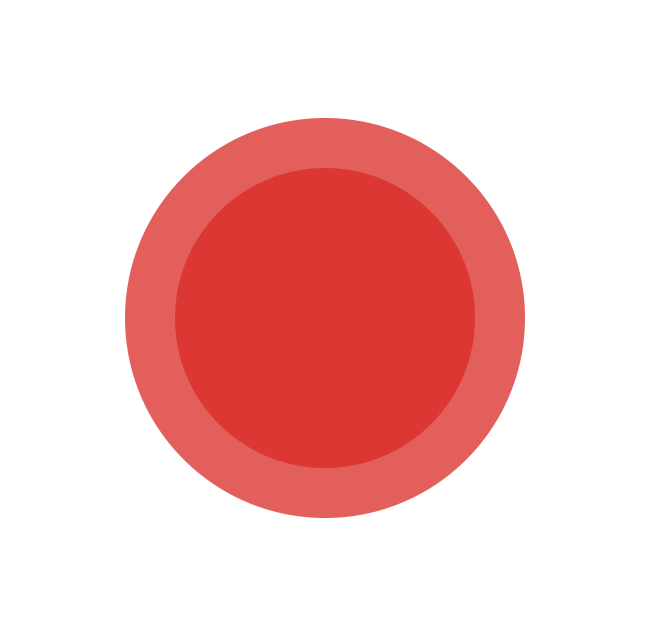 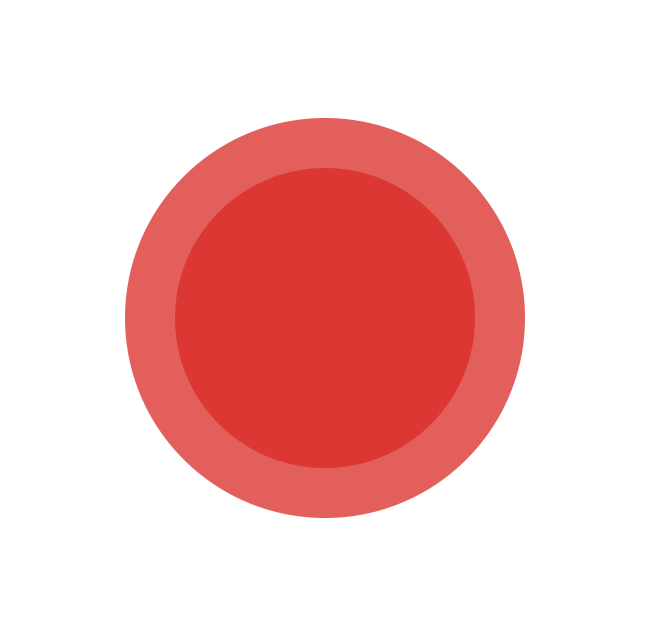 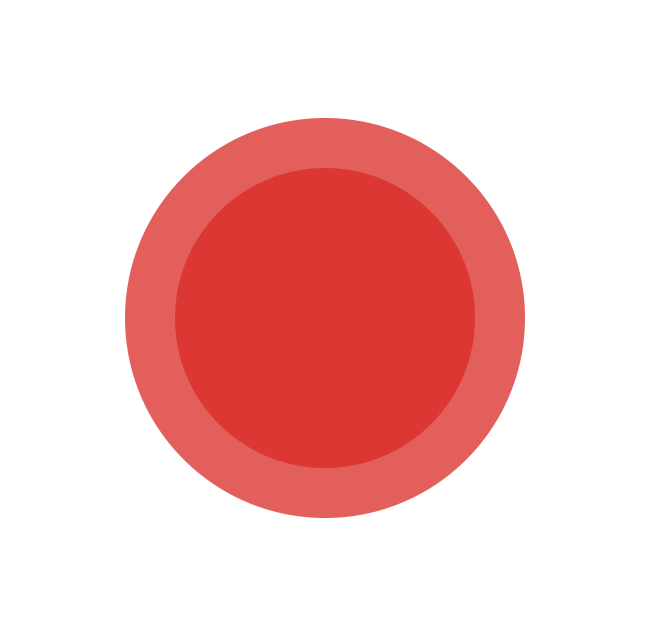 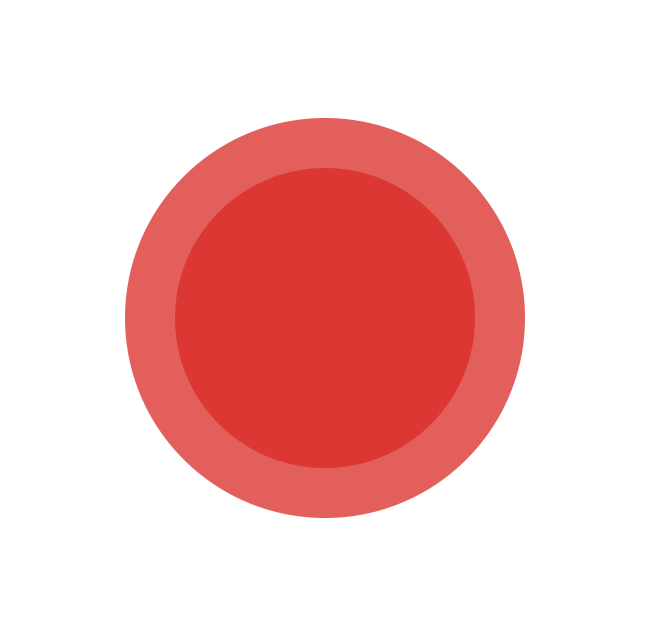 01
02
03
04
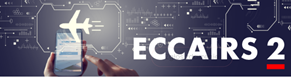 URZĄD LOTNICTWA CYWILNEGO
URZĄD LOTNICTWA CYWILNEGO
07
4
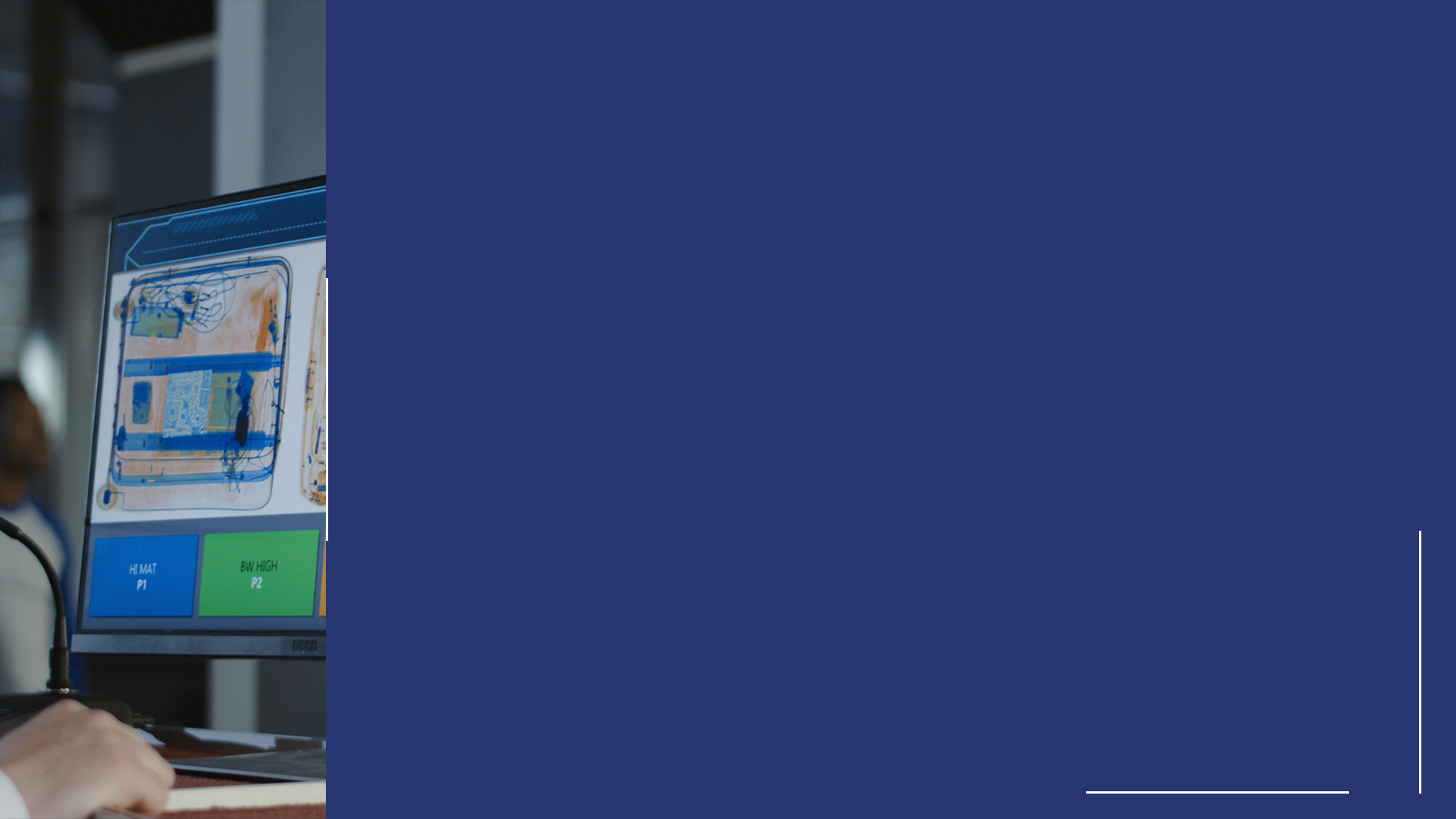 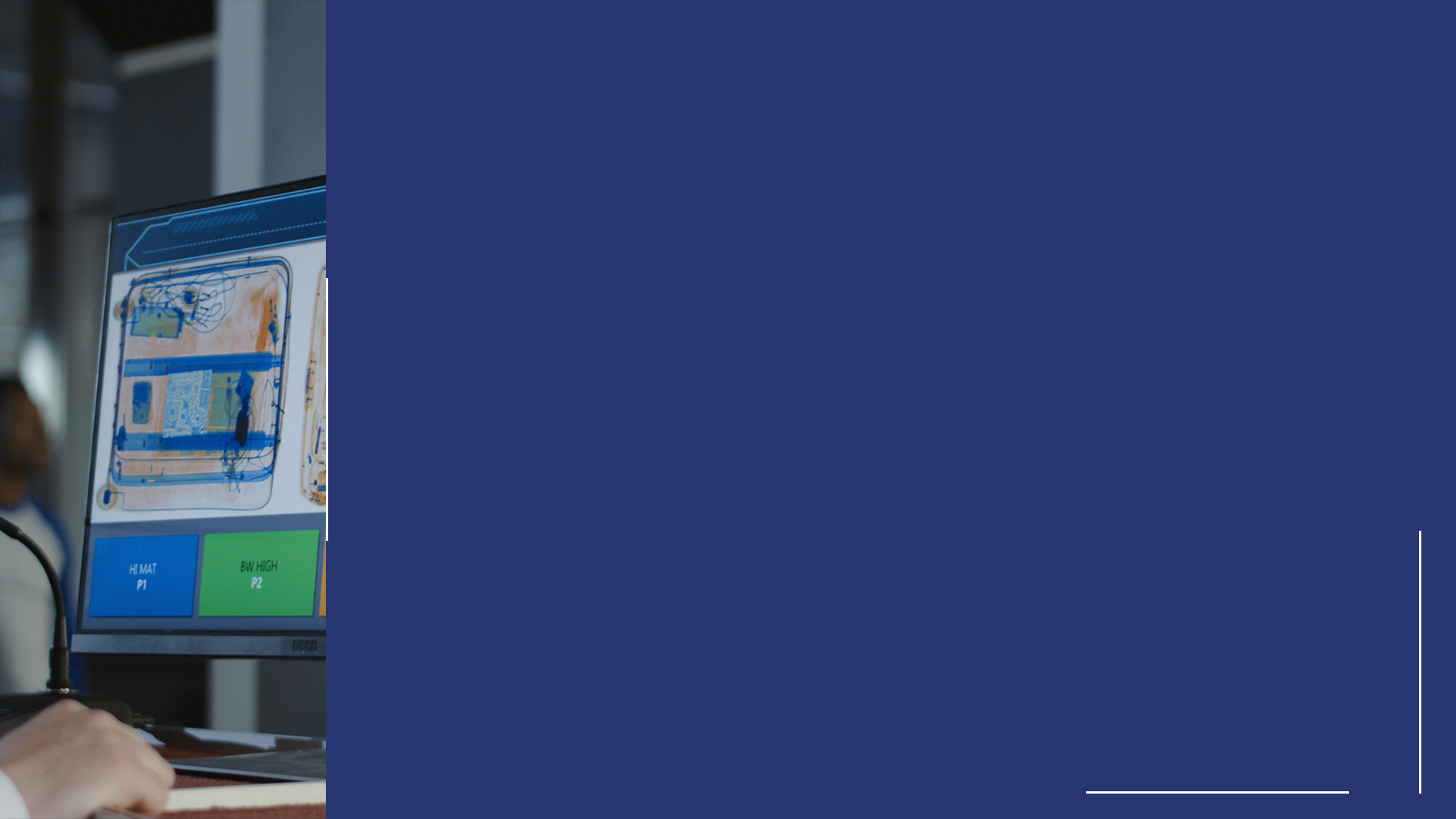 Posiedzenie Krajowego Zespołu ds. Zderzeń Statków Powietrznych ze Zwierzętami 

 WBA up-date information
Tytuł prezentacji - Avenir 20 
NAGŁÓWEK SEKCJI - Avenir 26
Urząd Lotnictwa Cywilnego - Avenir 20
Działania podejmowane przez WBA 

https://www.worldbirdstrike.com/


Regularne konferencje co dwa lata
(kolejne 2026)
Plany na spotkanie WBA Europe 
2025 – do potwierdzenia.
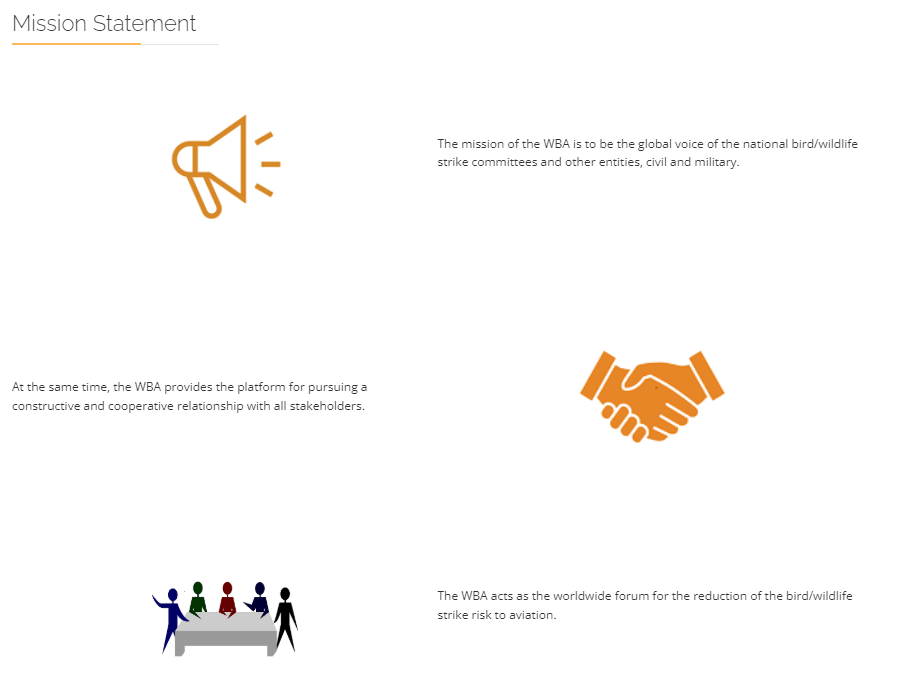 16.12.2024
1.01.2023
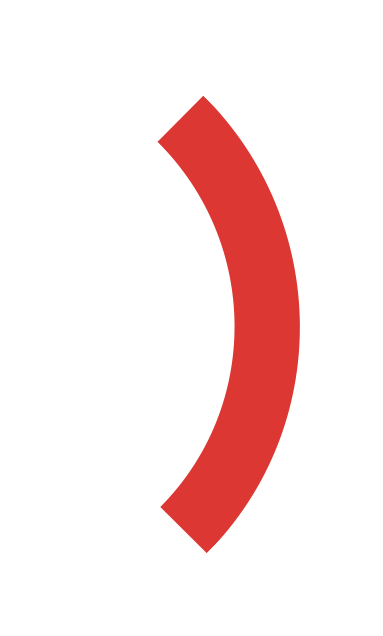 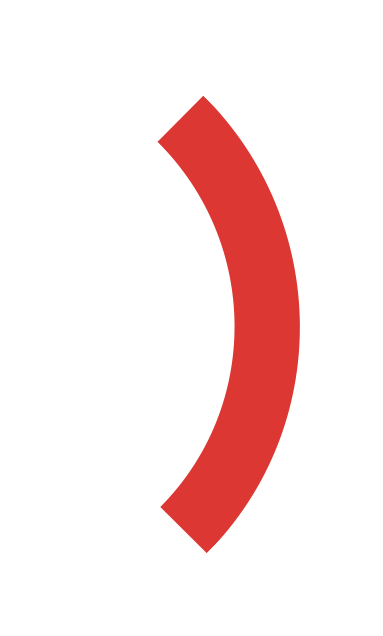 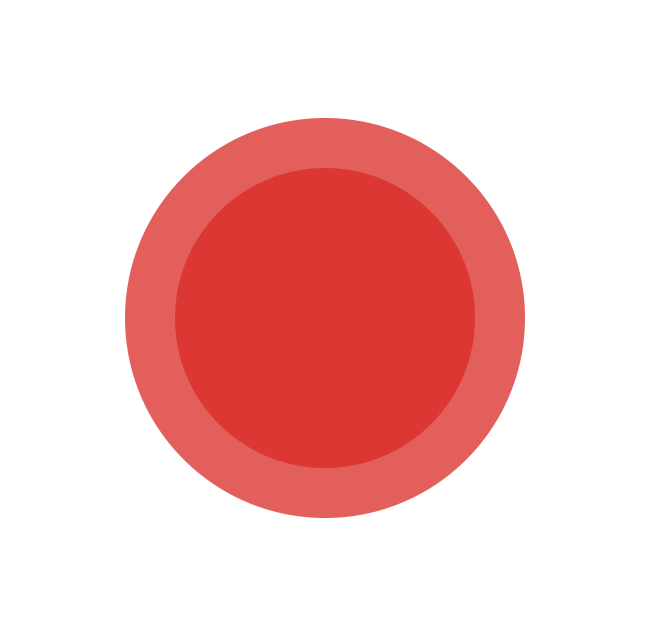 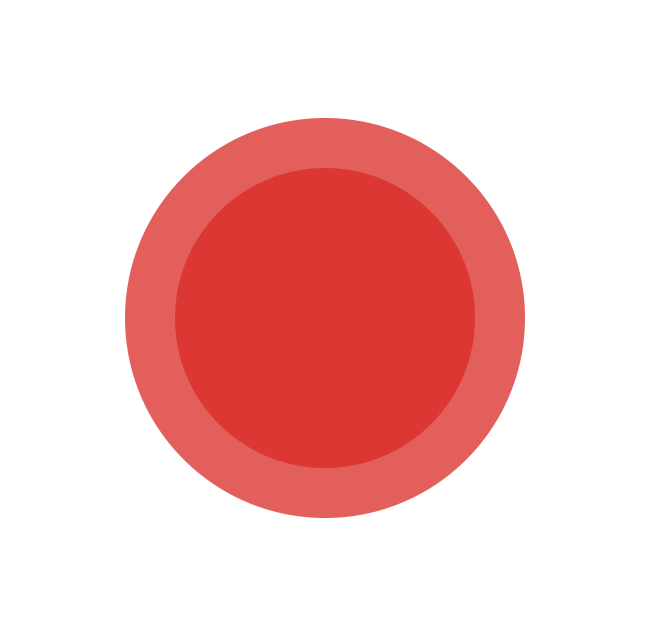 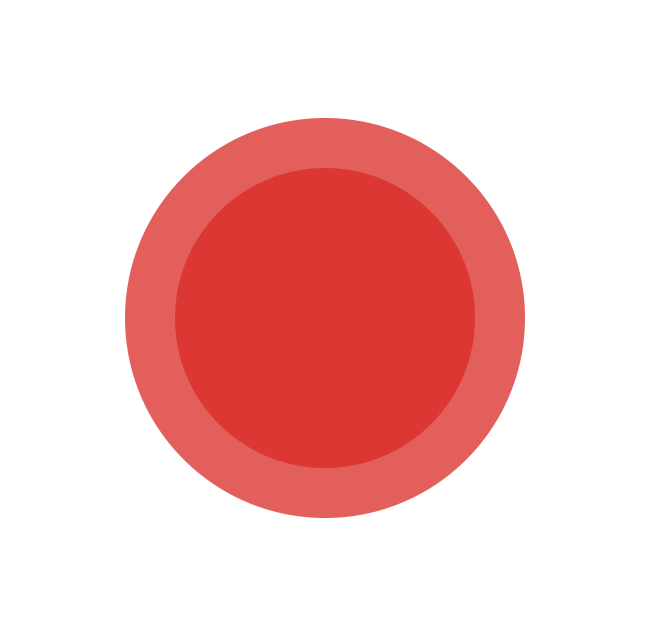 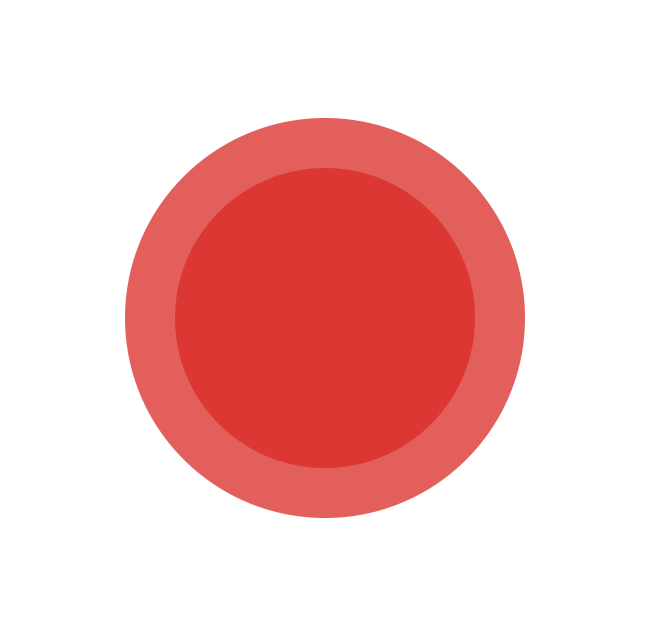 01
02
03
04
URZĄD LOTNICTWA CYWILNEGO
URZĄD LOTNICTWA CYWILNEGO
07
10
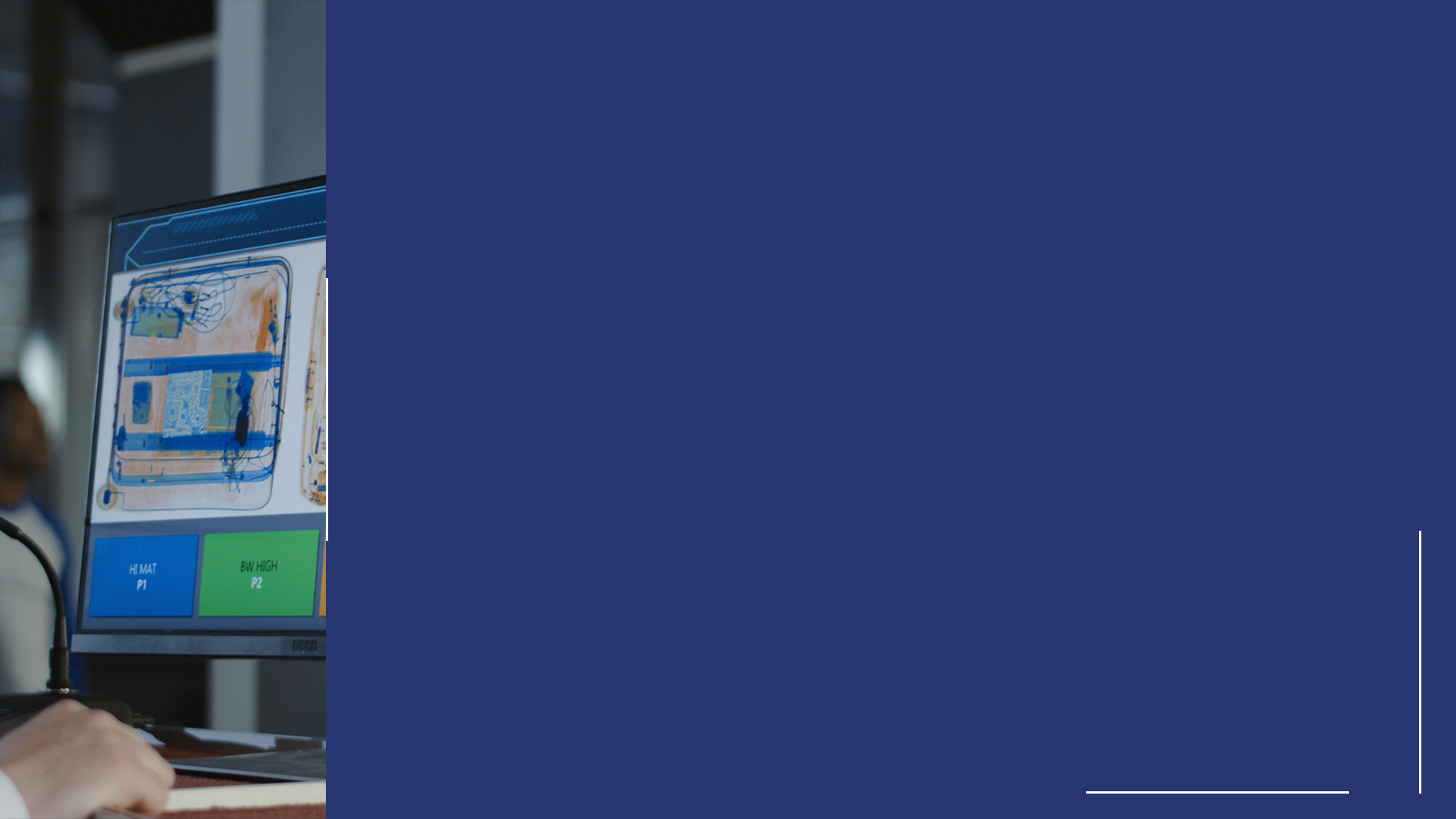 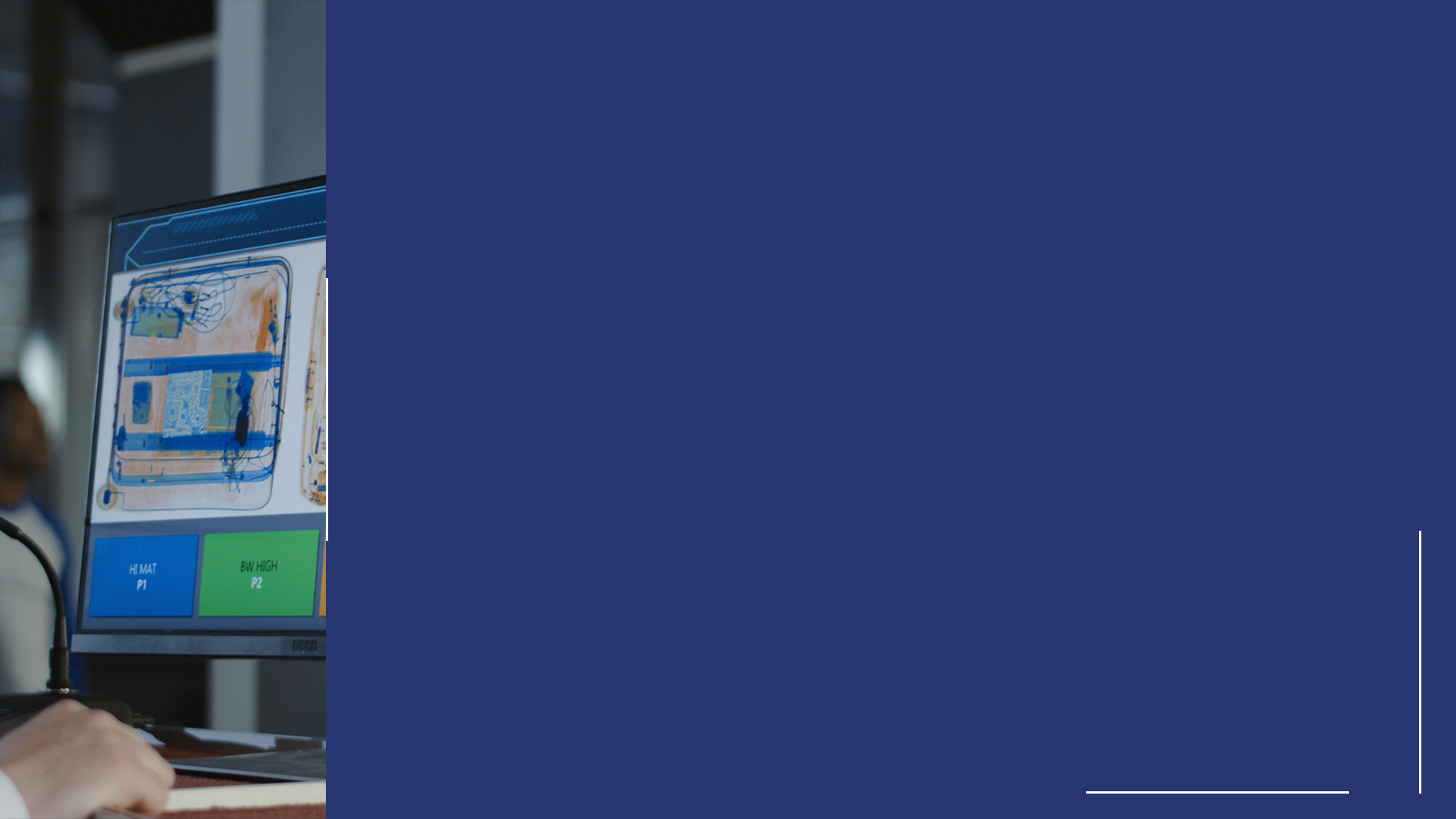 Posiedzenie Krajowego Zespołu ds. Zderzeń Statków Powietrznych ze Zwierzętami 

Up-date information  (UE)
Tytuł prezentacji - Avenir 20 
NAGŁÓWEK SEKCJI - Avenir 26
Urząd Lotnictwa Cywilnego - Avenir 20
Projekt IMPEL 
Bird Directive at Airports - Impel
16.12.2024
1.01.2023
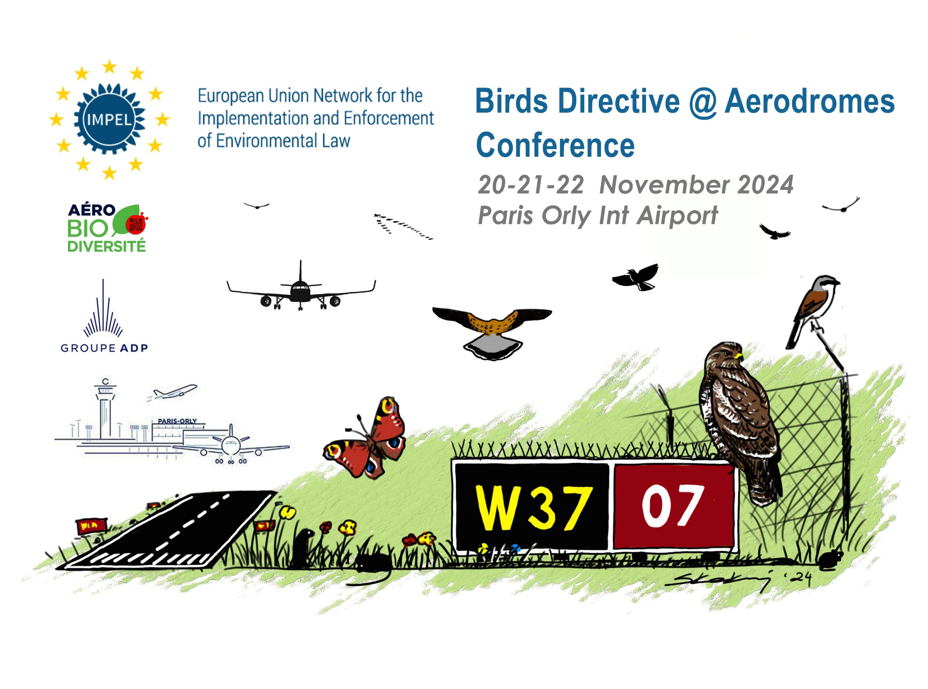 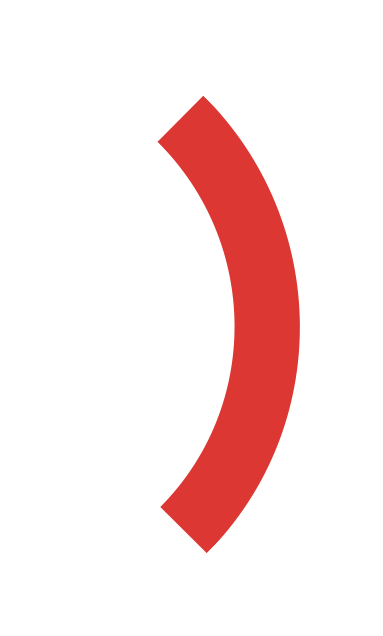 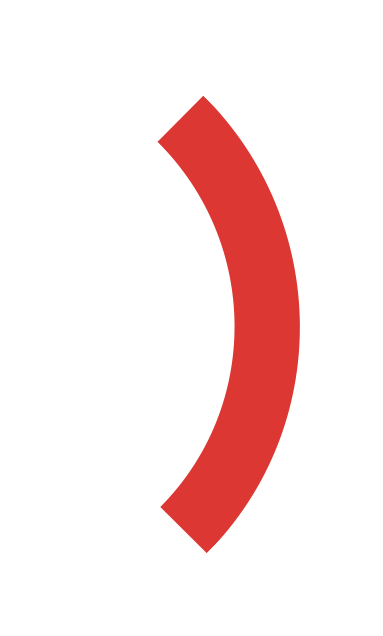 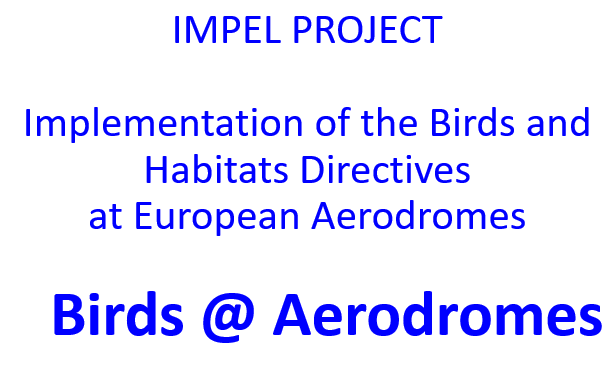 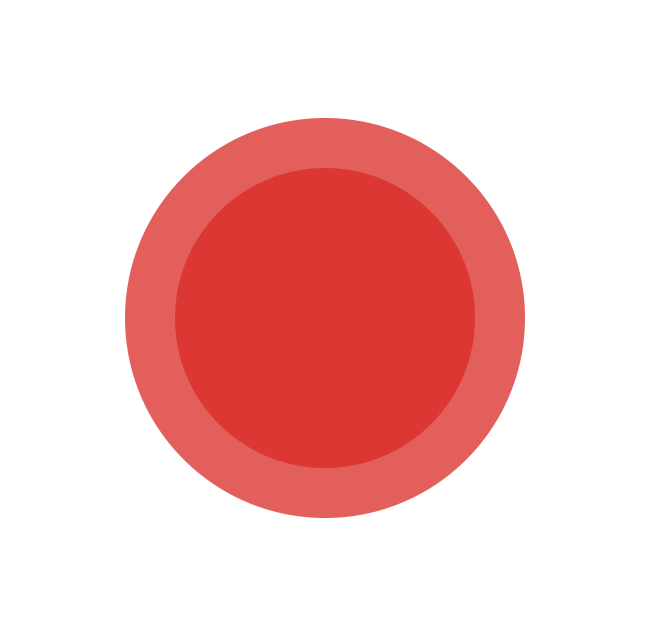 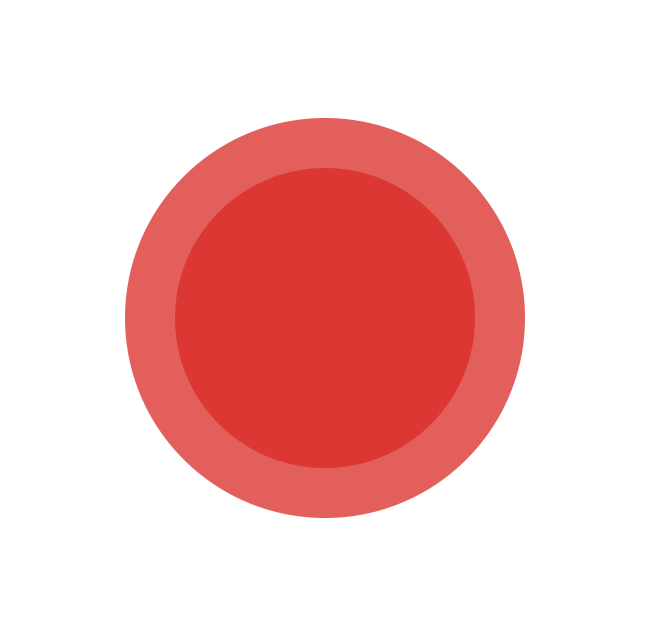 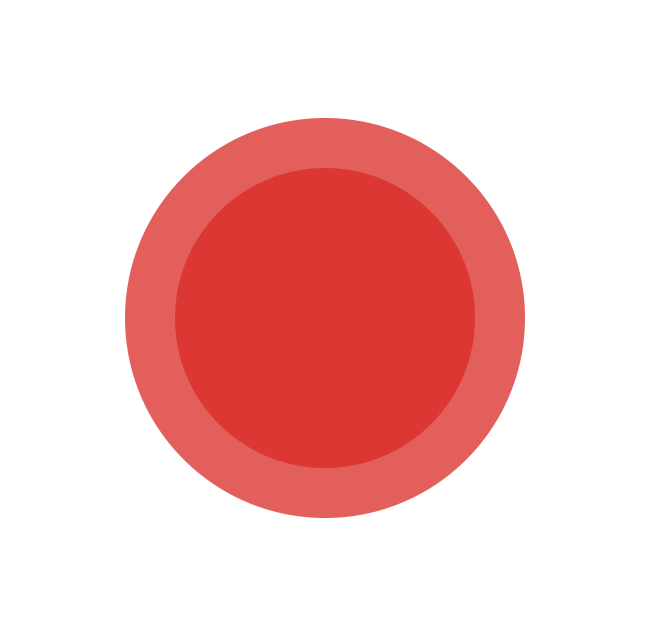 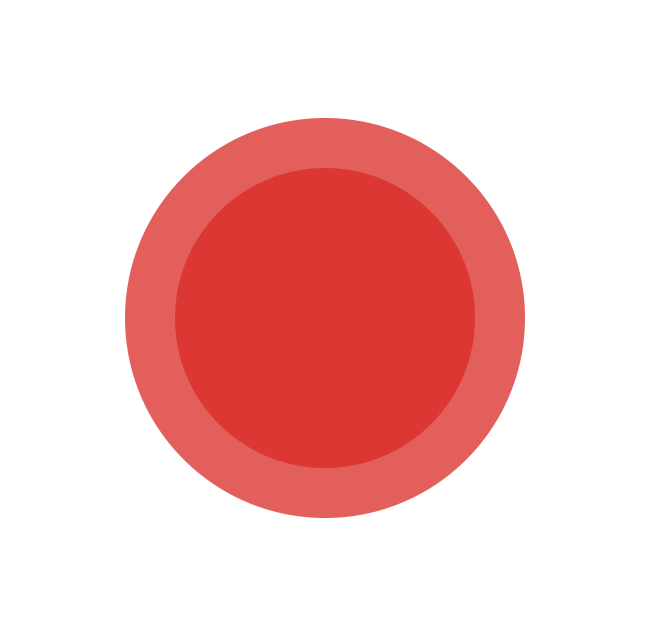 01
02
03
04
URZĄD LOTNICTWA CYWILNEGO
URZĄD LOTNICTWA CYWILNEGO
07
6
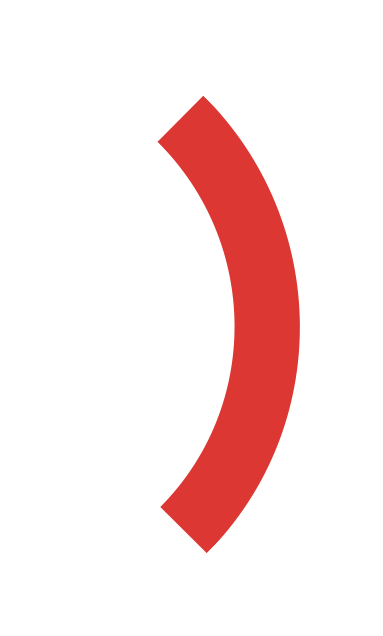 DZIĘKUJĘ ZA UWAGĘ

Beata Grabowska
Naczelnik Wydziału
Wydział Analiz i Standardów Lotniskowych
Departament Lotnisk
tel. +48(22) 520 74 89  
tel. kom.: +48 694409517
e-mail bgrabowska@ulc.gov.pl
16.12.2024
URZĄD LOTNICTWA CYWILNEGO
7